МБДОУ «Березовский детский сад № 2» Коррекция нарушений          слоговой структуры словаучитель-логопед МБДОУ Бычкова Н.И.
Слова 1 класса
Слова 2 класса
Слова 3 класса
Общий  праксис
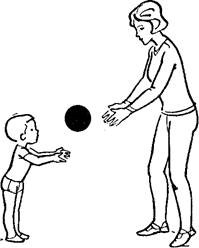 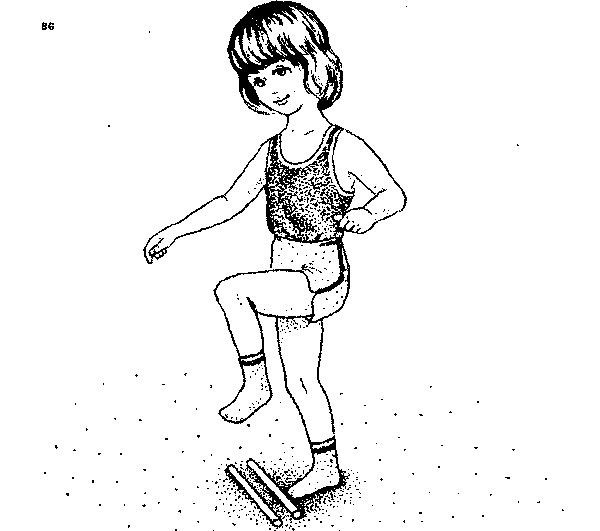 Пальцевой  праксис
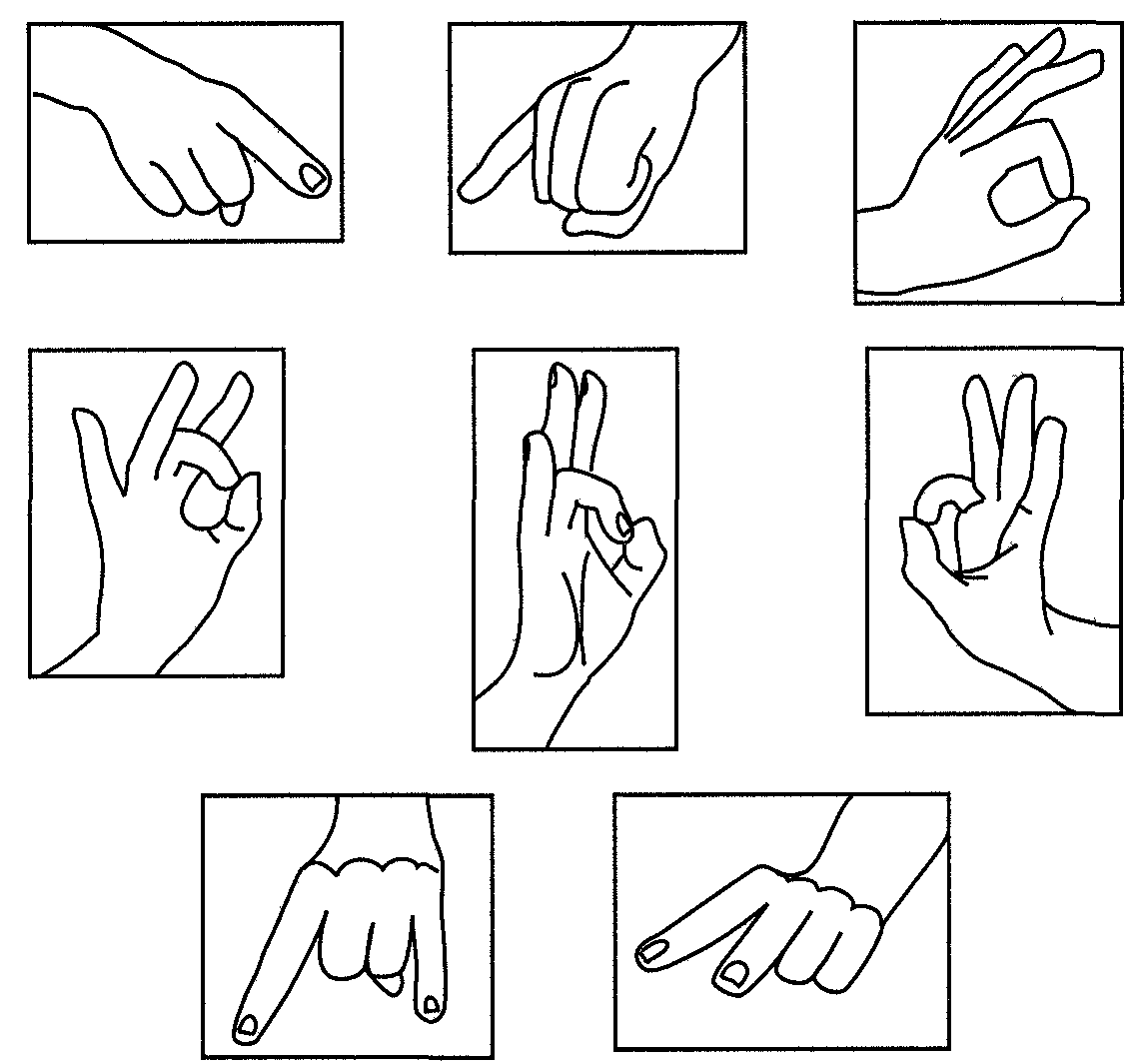 Артикуляционный  праксис
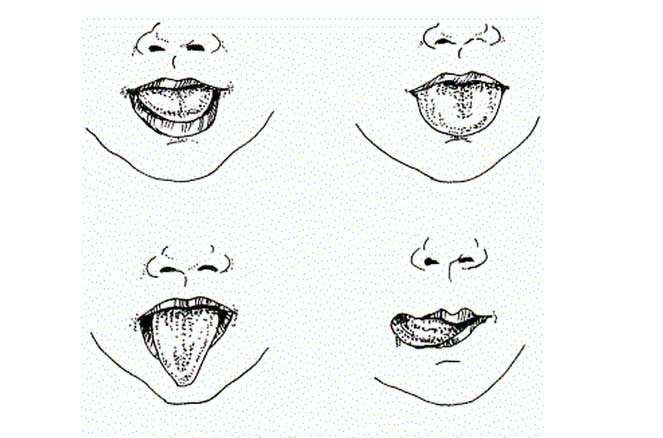 Сенсорные  игры
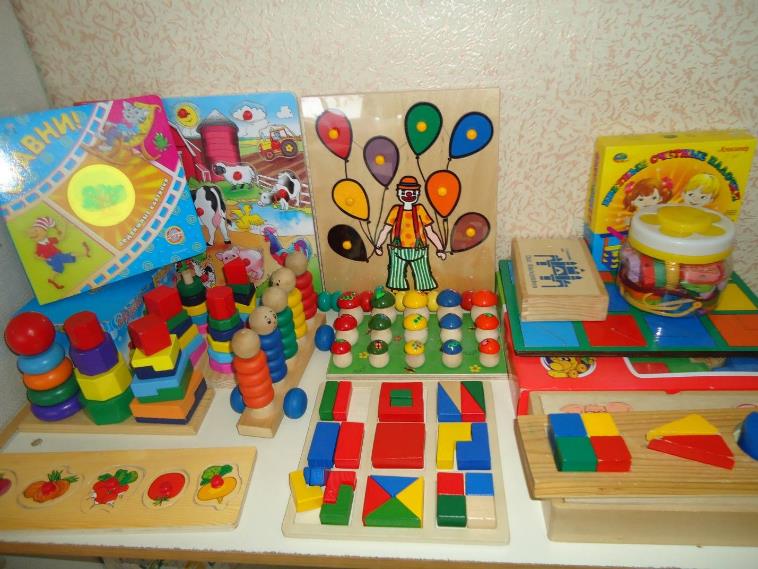 Этапы развития  фонематического восприятия
развитие неречевого слуха;
развитие речевого слуха;
развитие навыка элементарного звукового анализа и синтеза
Развиваем слухо-речевую память
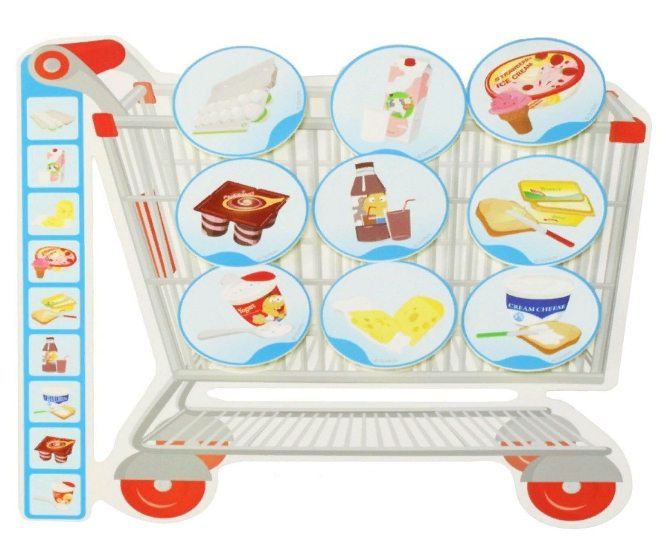 Игры на развитие оптико-пространственной ориентации
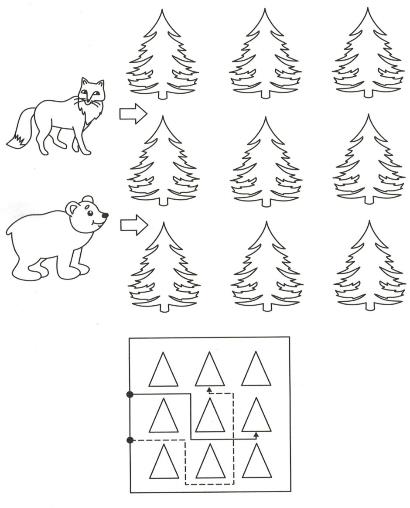 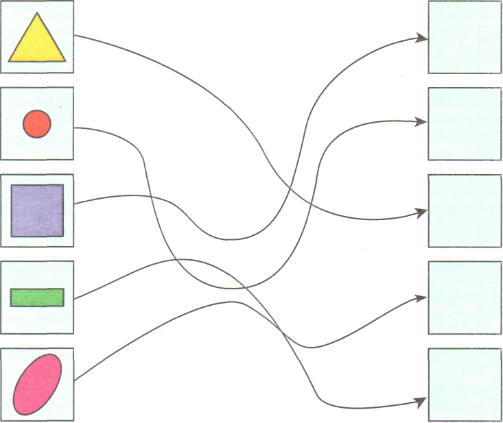